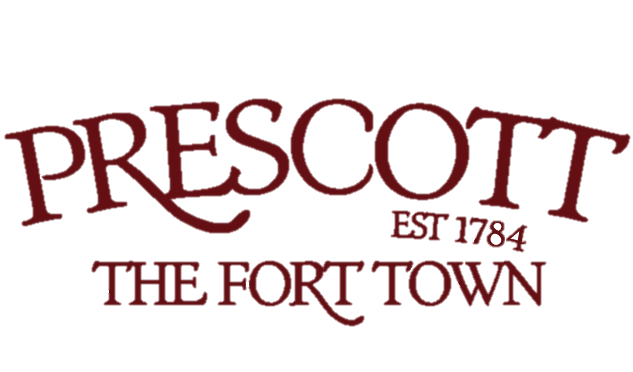 2024 BudgetTransportation and RecreationJanuary 15, 2024
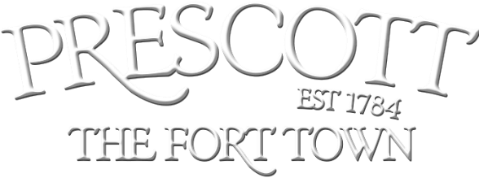 Topics
Timelines

Transportation Services

Recreation Services
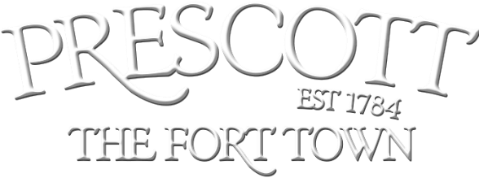 Timelines
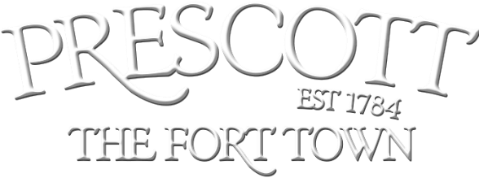 Transportation Services Expenses
Operations
Roads - Paved
Bridges and Culverts
Roads – Traffic
Sidewalks
Roads – Winter
Sidewalks – Winter
Parking Lots
Street Lighting
River Route
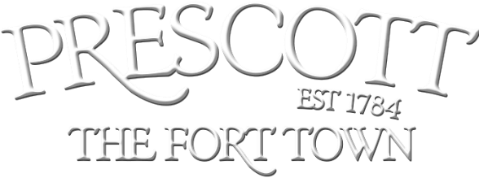 Transportation Services Expenses
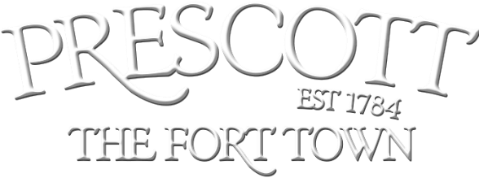 Recreation Services Expenses
Recreation - Culture
Parks
Recreation - Programs
Walker House
Marina
Pool
Leo Boivin Community Centre
Seymour Recreation Complex
Museum
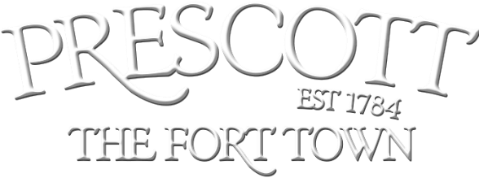 Recreational Services Expenses
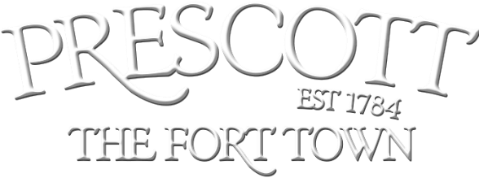 Expenses
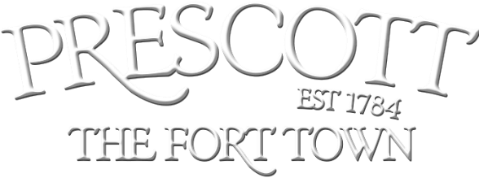 Next Budget Meeting – February 5, 2024
Expense Budgets

Environmental

Water and Wastewater

Planning & Development

Library